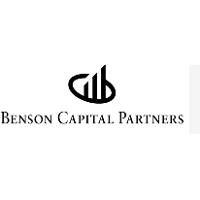 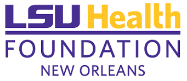 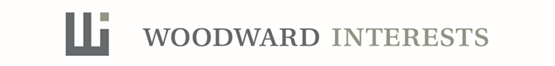 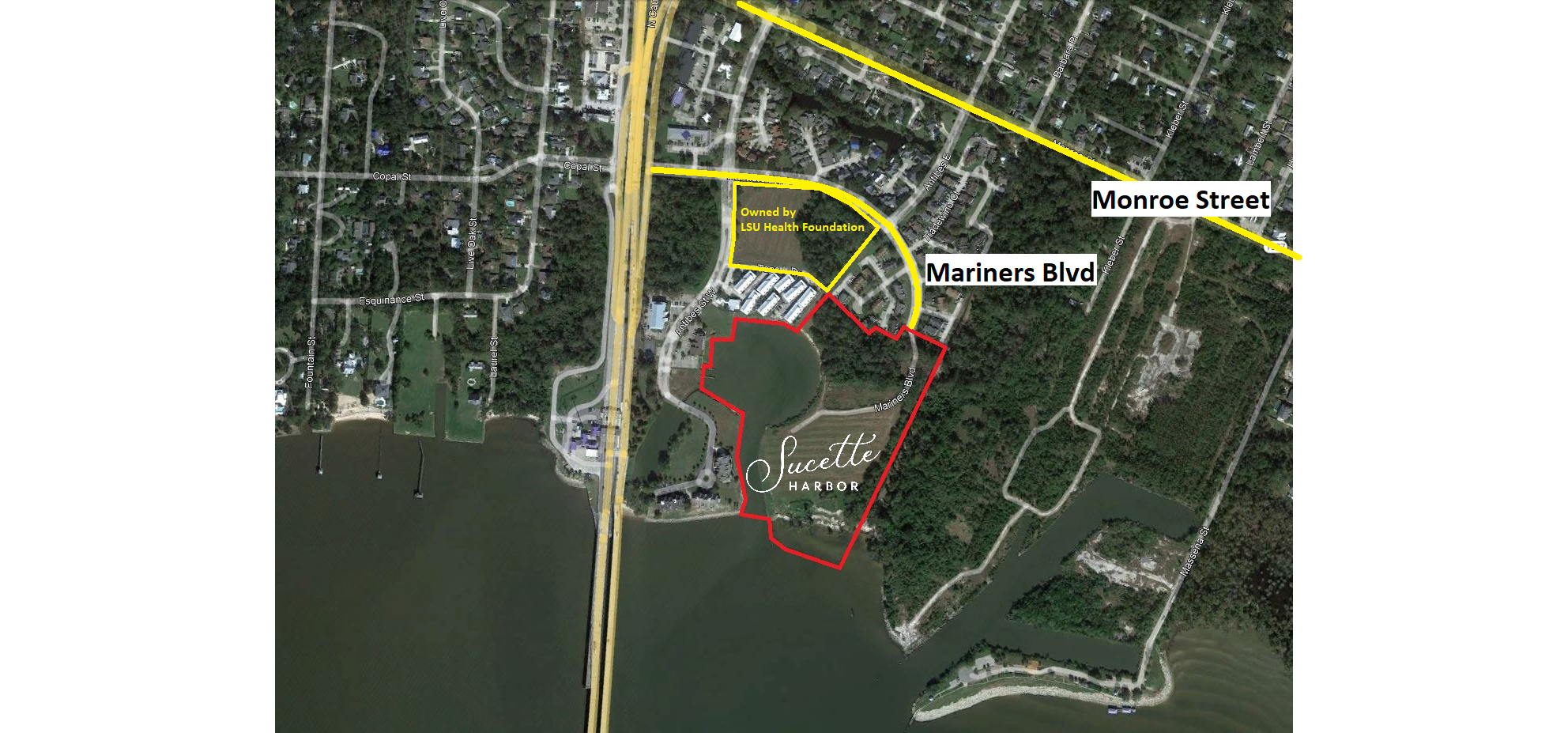 2
2
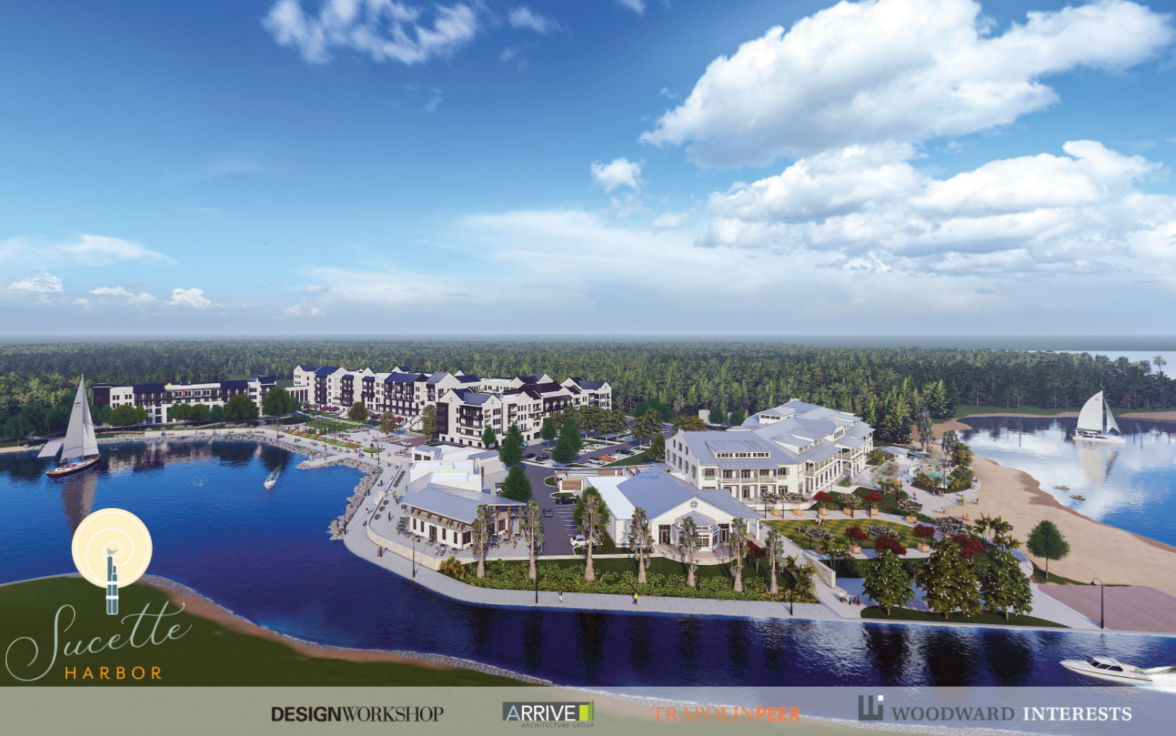 3
3
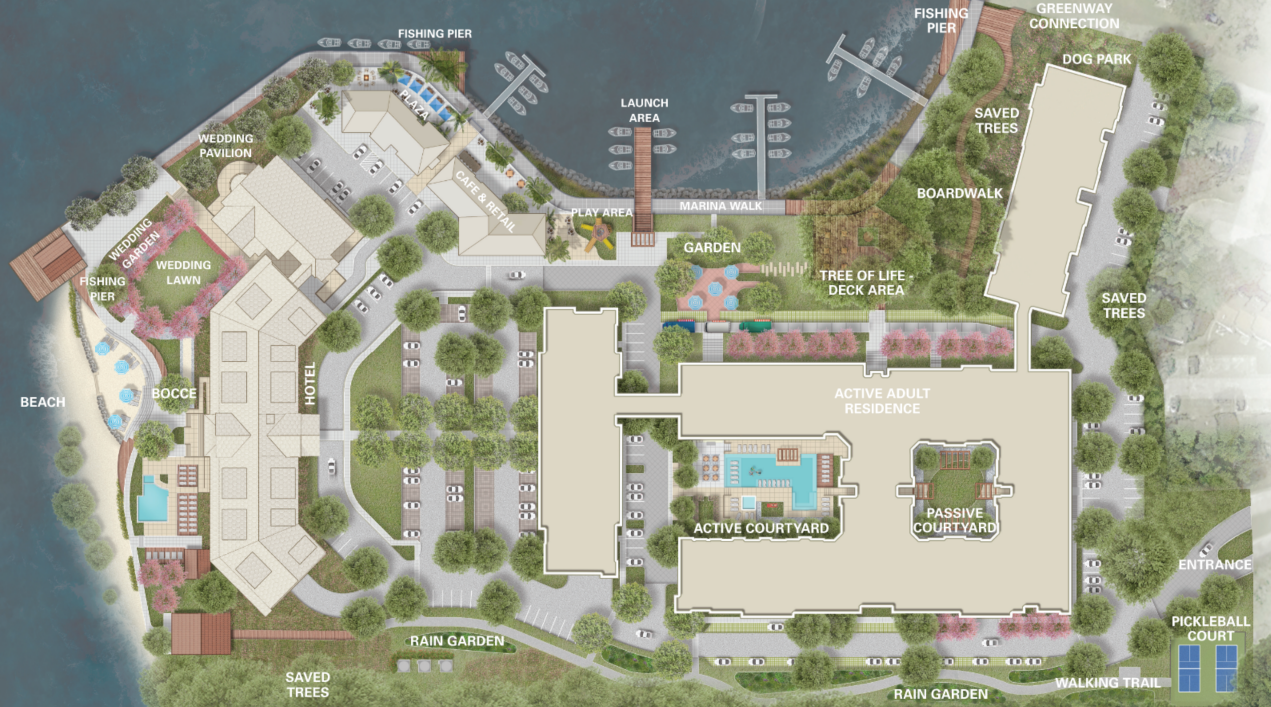 4
4
Program Overview
Site Size: 
Approximately 22.774 acres / 992,035 Square Feet

Program Overview
Active Adult – 201 units
Boutique Hotel – 82 rooms	
Food & Beverage – 
Two-story restaurant
Café/marina office
Marina – 103 slips
5
Trip Generation Side by Side
The multifamily land use code would add 38 cars in the AM and 29 cars in the PM.
Traffic Impact Side by Side
Multifamily
Senior Adult
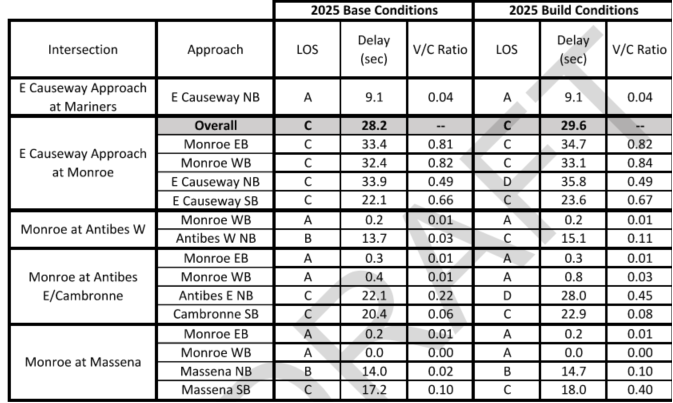 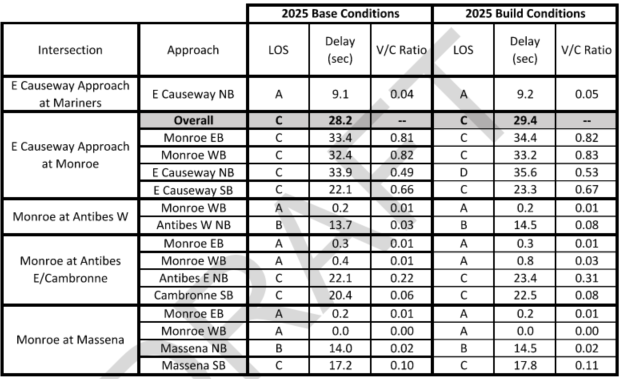 The multifamily land use code would add .2 Seconds to the average delay at Causeway and Monroe.